Набережные Челны
Экономико-географическое положение города

Набережные Челны (тат. Яр Чаллы, с 19 ноября 1982 года до 6 января 1988 года назывался Брежнев) — крупный город в  России, в северо-восточной части Татарстана, на левом берегу реки Кама. Берега реки соединены плотиной, по которой проходят автомобильная и железная дорога. 
Город Набережные Челны расположен в северо-восточной части республики Татарстан, на левом берегу реки Кама, превращенной в Нижнекамское водохранилище.
Флаг
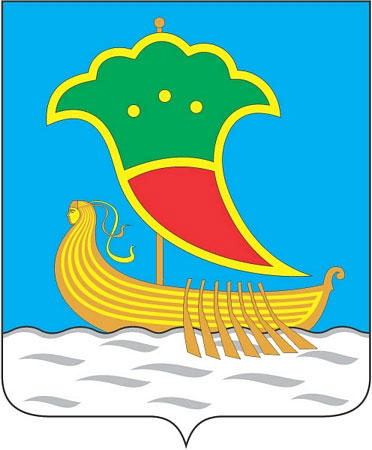 Герб
История города
Набережные Челны - город с богатым историческим прошлым. Первые поселения, как показывают археологические раскопки, в этом крае основаны племенами срубной культуры еще в середине третьего тысячелетия до нашей эры, в эпоху бронзы.
     
     Символом города стал крупнейший в России речной элеватор емкостью 2 млн. пудов хлеба. Построен в 1914 - 1917 гг. под руководством иностранных фирм и специалистов. В эксплуатацию объект был принят в 1917 году. Построенное на крутом речном откосе, здание словно стекает величественными объемами к реке. И ныне продолжающий действовать Челнинский элеватор является памятником истории и архитектуры.
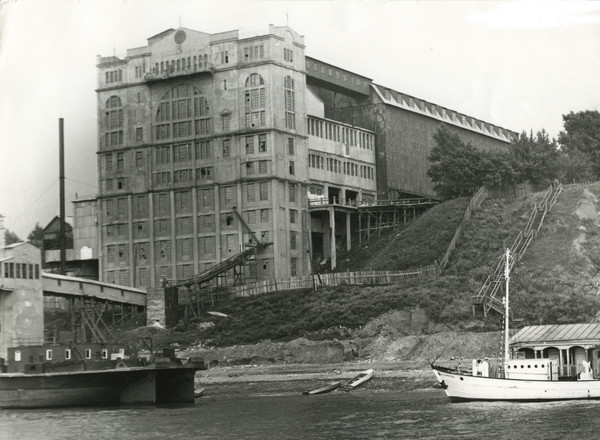 Речной элеватор
Планировка и застройка города
В соответствии с положениями генерального плана, разработанного институтом ЦНИИП градостроительства в 1973г., основу экономической базы города составляют три отрасли - машиностроение, стройиндустрия и энергетика, производственные комплексы которых, определили масштаб и пространственно-планировочную структуру города.

 	За время реализации генплана построены жилые комплексы 17, 18, здание администрации города, культурно-развлекательный центр в 15 комплексе, территория 19 комплекса застроена, в основном, гаражами и автостоянками. 

	В 2000 году истек срок реализации Генерального плана 1973г, единственного документа, имеющего юридическую силу, остро стоят вопросы выработки стратегии градостроительного развития г. Набережные Челны, адекватной конкретной ситуации и преемственной по отношению к предшествующим этапам развития.
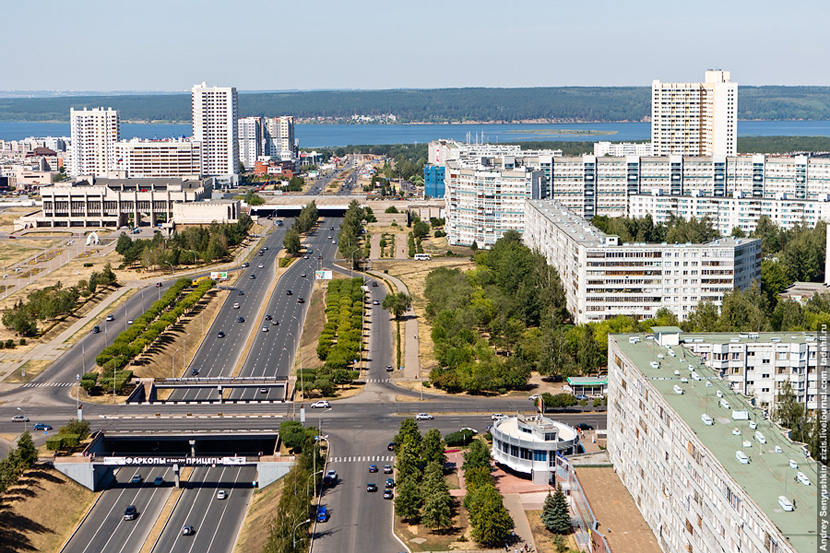 Промышленное производство города
Промышленность современного города представлена различными предприятиями добывающей и обрабатывающей отраслей. Наибольшее развитие получили следующие отрасли: машиностроение, электроэнергетика, строительная индустрия, пищевая и перерабатывающая промышленность. Три четверти произведенной в Челнах продукции выпускает автомобильный завод. В 2010 году компания находилась на 13 месте в мире по объему производства тяжелых грузовых машин.

	Энергетика в Набережных Челнах представлена теплоэлектроцентралью и гидроэлектростанцией. Пищевая промышленность Челнов представлена шестью предприятиями. Среди них птицефабрика и шампиньонное хозяйство, выпускаемая ими продукция продается и за пределами Татарстана.
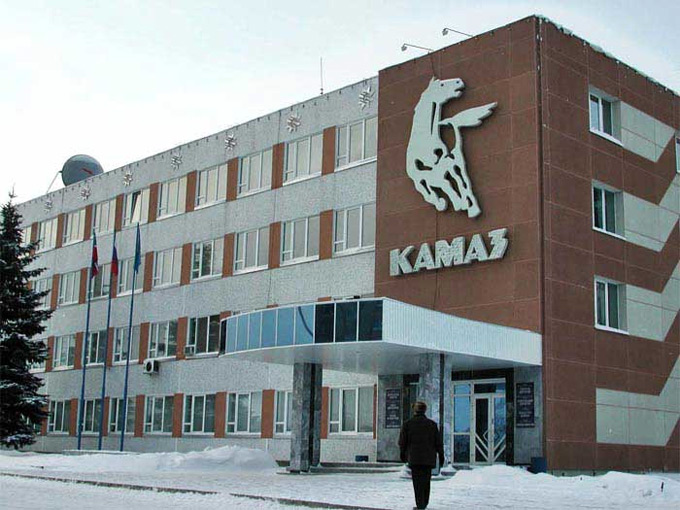 Производственная сфера
На сегодняшний день в производственной сфере наблюдается высокий рост производства транспорта.
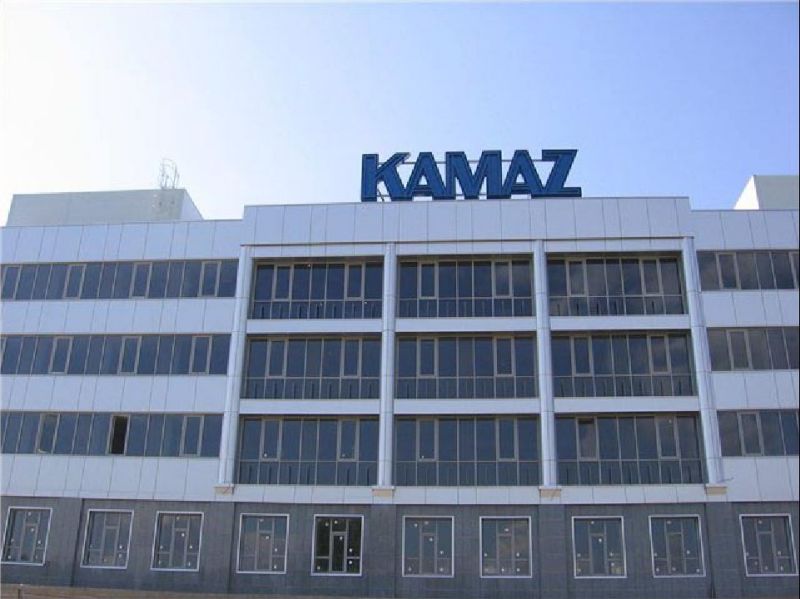 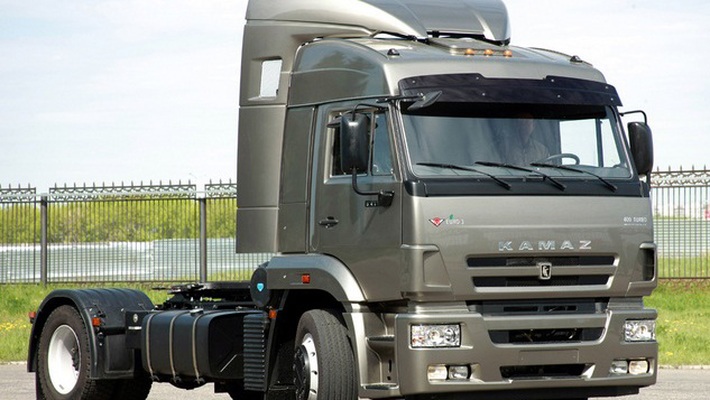 Непроизводственная сфера
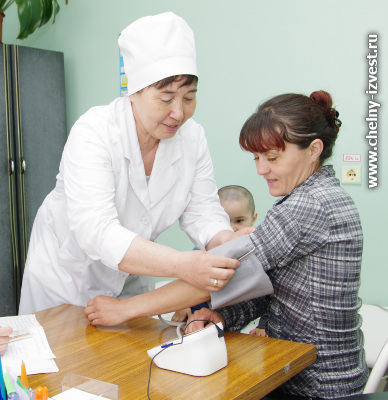 На сегодняшний день в непроизводственной сфере наблюдается усиления социального обслуживания населения, здравоохранения, образования.
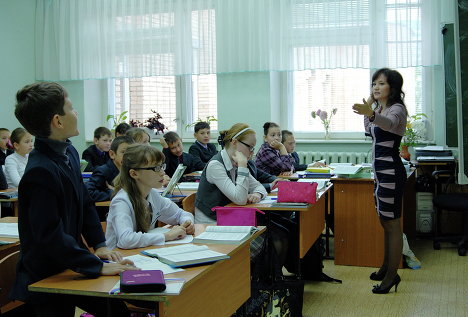 Перспективы развития города
Важнейшим стратегическим направлением экономического развития города является использование тех преимуществ, которые дает его выгодное географическое положение на пересечении автомобильных, железнодорожных, речных и воздушных путей.

Экономический потенциал города очень высок. По состоянию на сегодняшний день он представлен более 200 предприятиями крупного и среднего бизнеса. Развит малый бизнес, зарегистрировано более 20000 индивидуальных предпринимателей. Предприятия города постоянно работают над совершенствованием выпускаемой продукции. В городе есть реальные предпосылки к увеличению объемов производства за счет развития новых направлений, а также перепрофилирования и реконструкции действующих.
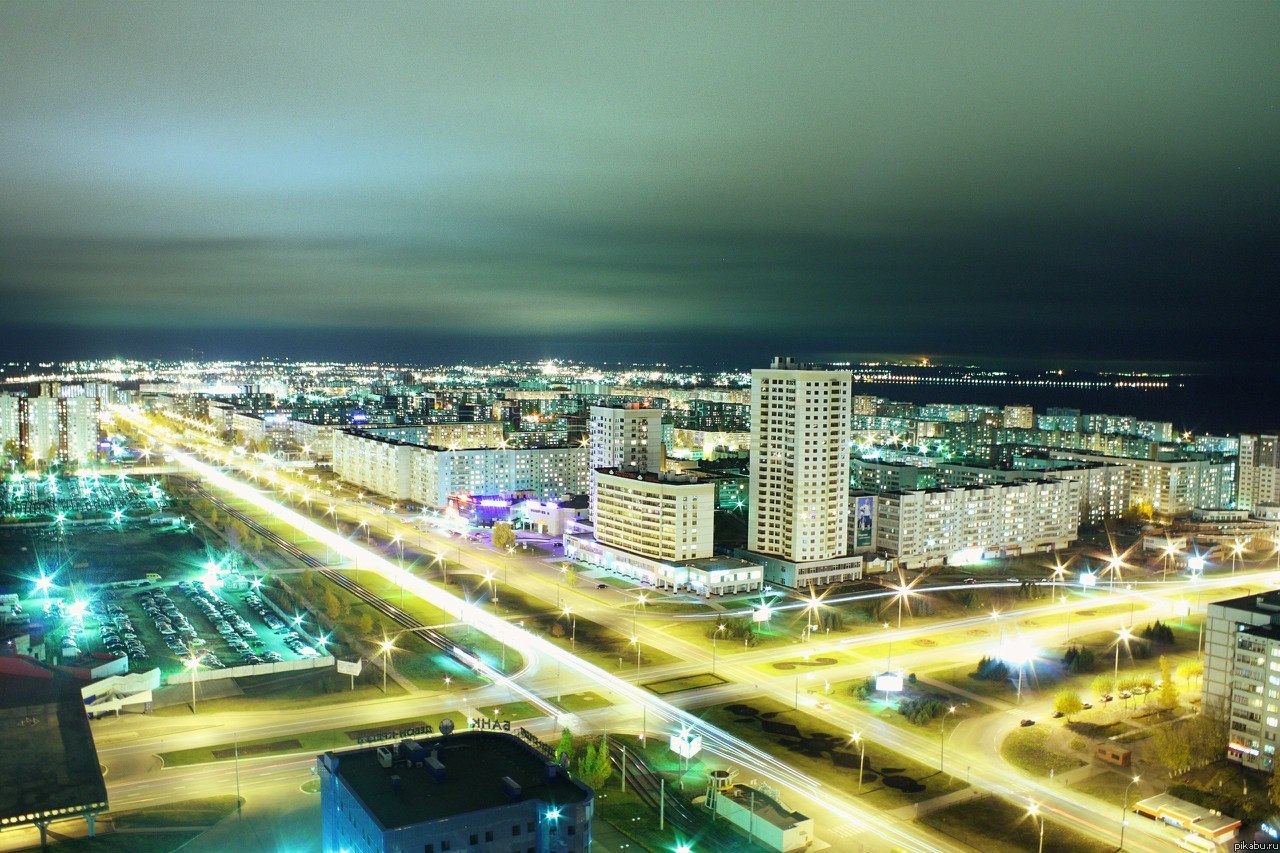 СПАСИБО ЗА ВНИМАНИЕ!